Centricity
Inversional Axis
Centricity in post-tonal music can be established by direct emphasis and reinforcement and on inversional symmetry. 
An inversionally  symmetrical  set has an axis of symmetry, a midpoint around which all of the notes balance. A pitch or pitch-class center may function as an axis of symmetry.
Ligeti's Ten Pieces  for Wind Quintet, No. 9 
features notes radiate outward 
from a central  tone in an expanding wedge.
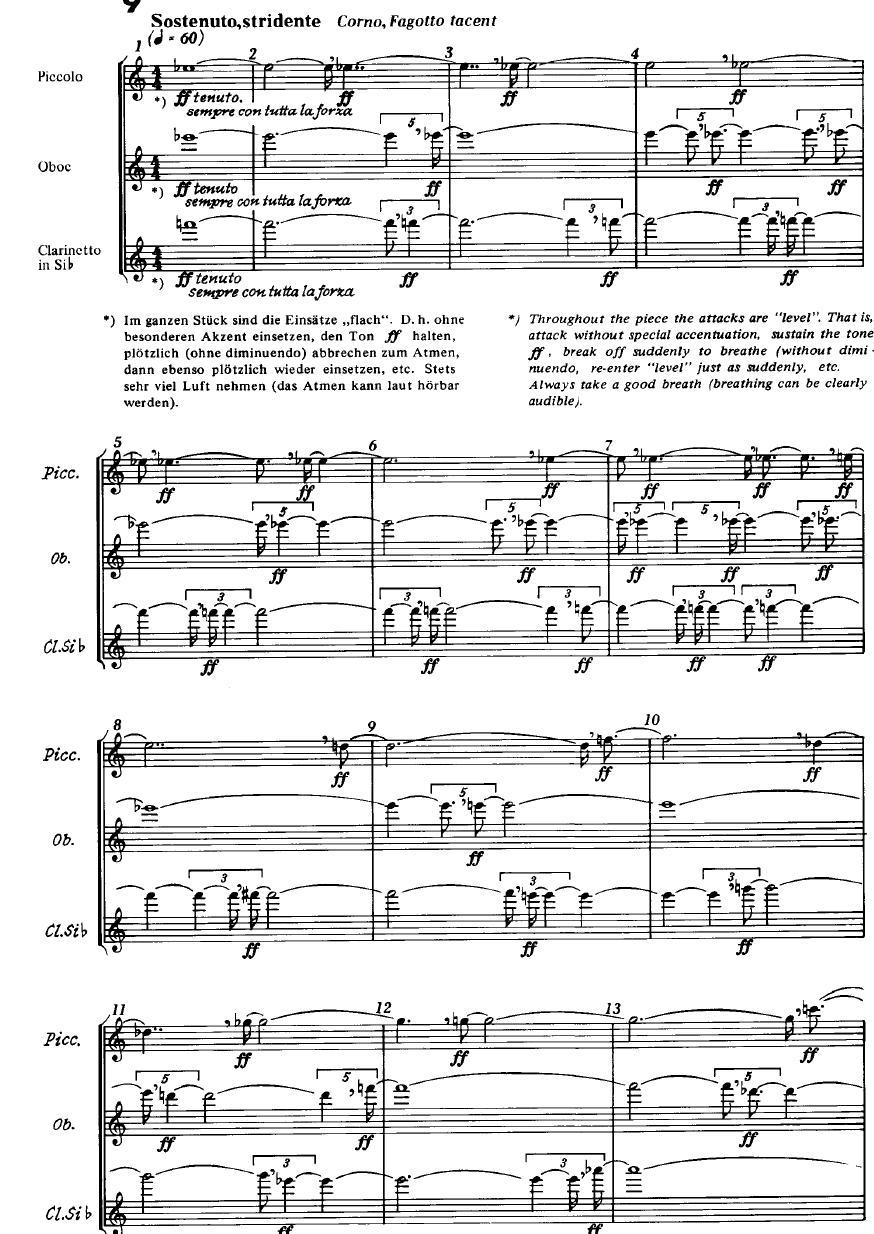 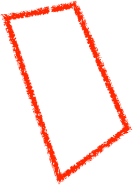 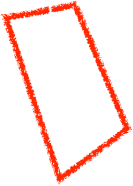 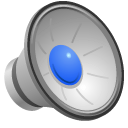 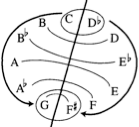 A contracting  wedge, as at the end of the first movement of Bartok's String Quartet No. 5. The lines begin on E in four different octaves, and then converge on the cadential B.
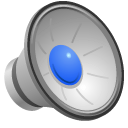 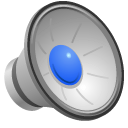 Contracting wedge (Bartok, String Quartet No. 5, first movement).
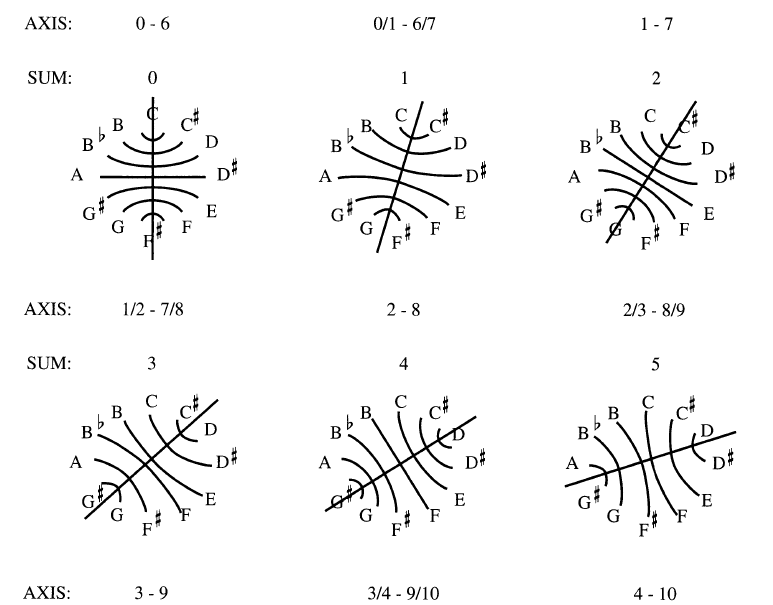 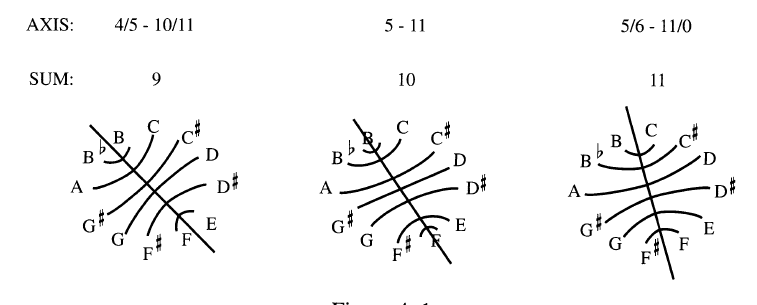 There are twelve axes of inversion. For each sum n, the inversional axis will pass through n/2 and n/2 + 6. Even one note, odd, the axis will pass between two pairs of notes. Music might "modulate" from  one axis  to another.
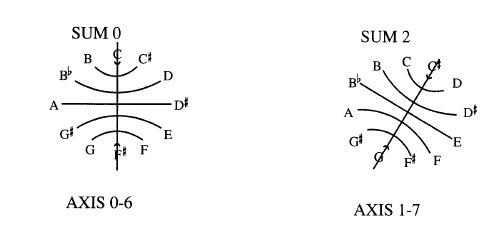 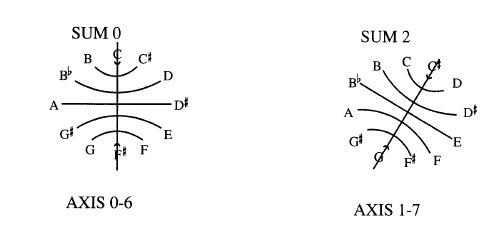 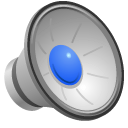 Sonata for Two Pianos & Percussion
The Diatonic Collection
The diatonic  collection is set class 7-35 (013568T). 
The opening of Stravinsky's Petrushka moves from G-Mixolydian  (G-A-B-C-D-E-F-G) to A-Dorian (A-B-C-D-E-FI-G-A).
In analyzing post-tonal diatonic music, we will usually want to know both the centric tone and the scalar ordering.
Terminology for Collections: 0-sharp, 1-sharp, 2-sharp, 3-sharp, 4-sharp, 5-sharp, 6-sharp or 6-flat, 5-flat,  4-flat, 3-flat,  2-flat, and  1-flat. 
C-Lydian,  G-Ionian, E-Aeolian, and F#-Locrian represent different scalar orderings of the 1-sharp  collection.
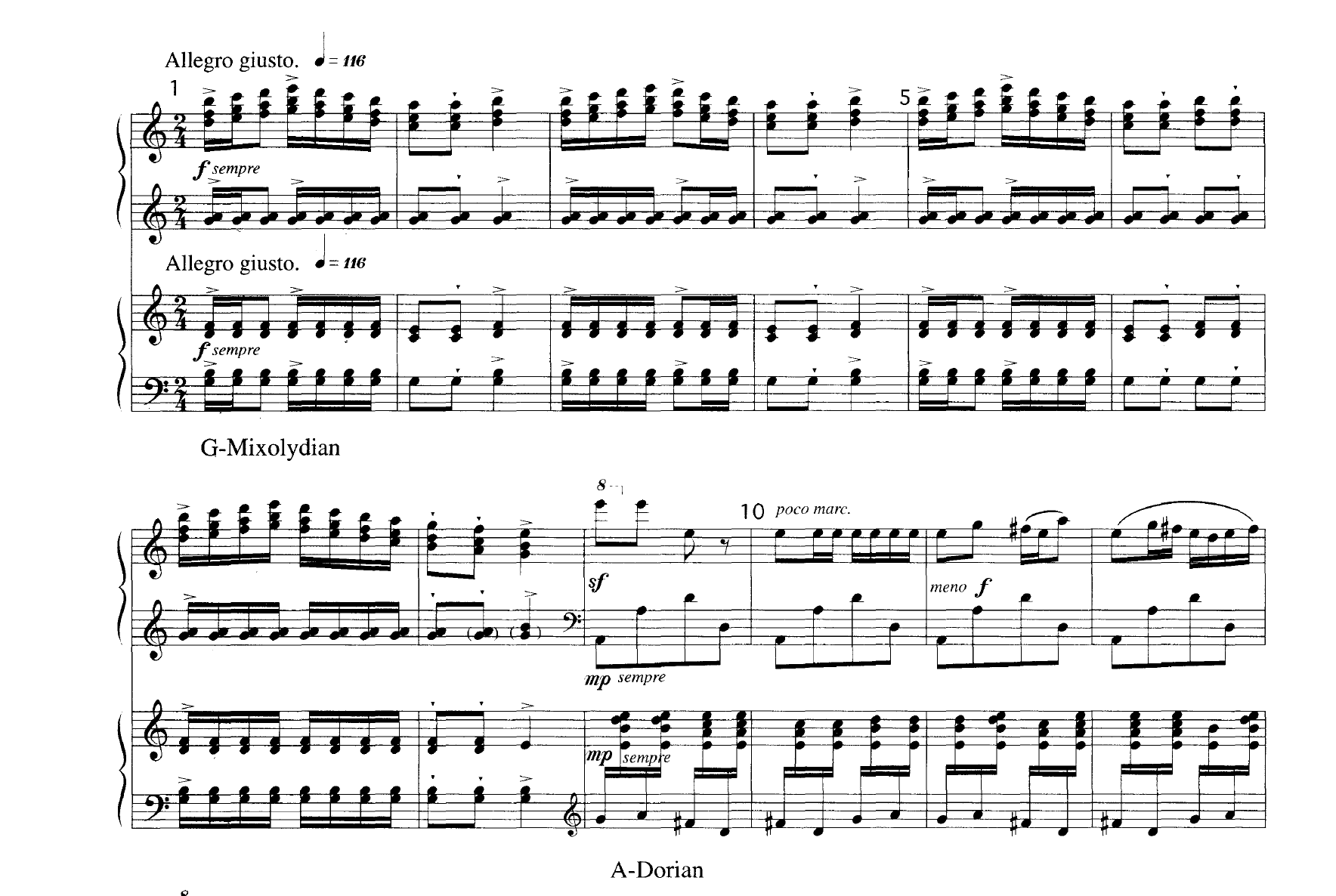 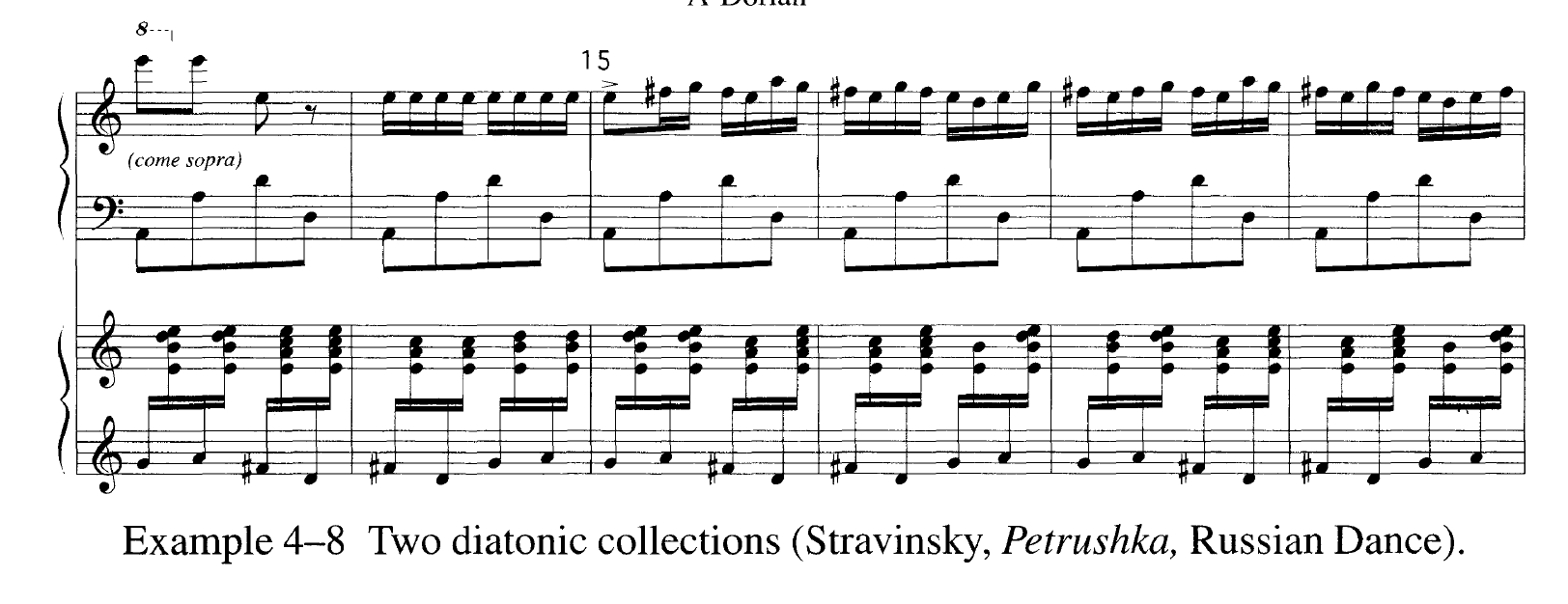 Post-tonal diatonic tri- and tetrachords 4-23 (0257) and 3-9  (027) occur often in Stravinsky and Minimalism
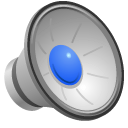 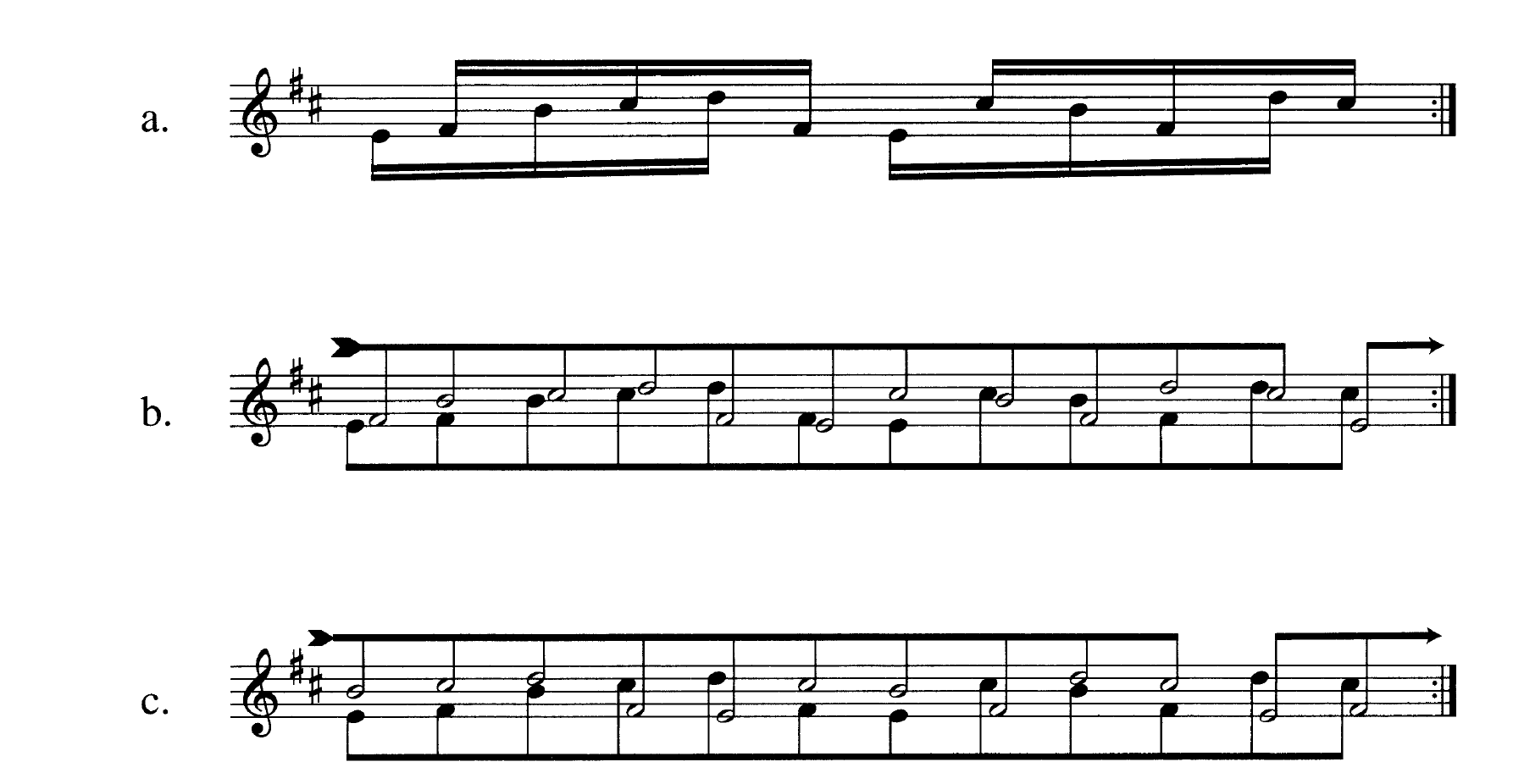 5 notes of the “2-sharp” collection; rhythm of 3:2 comes out of the interlocking of E-B-C and F#-C#
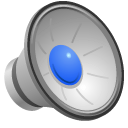 C D#/Eb F#/Gb A
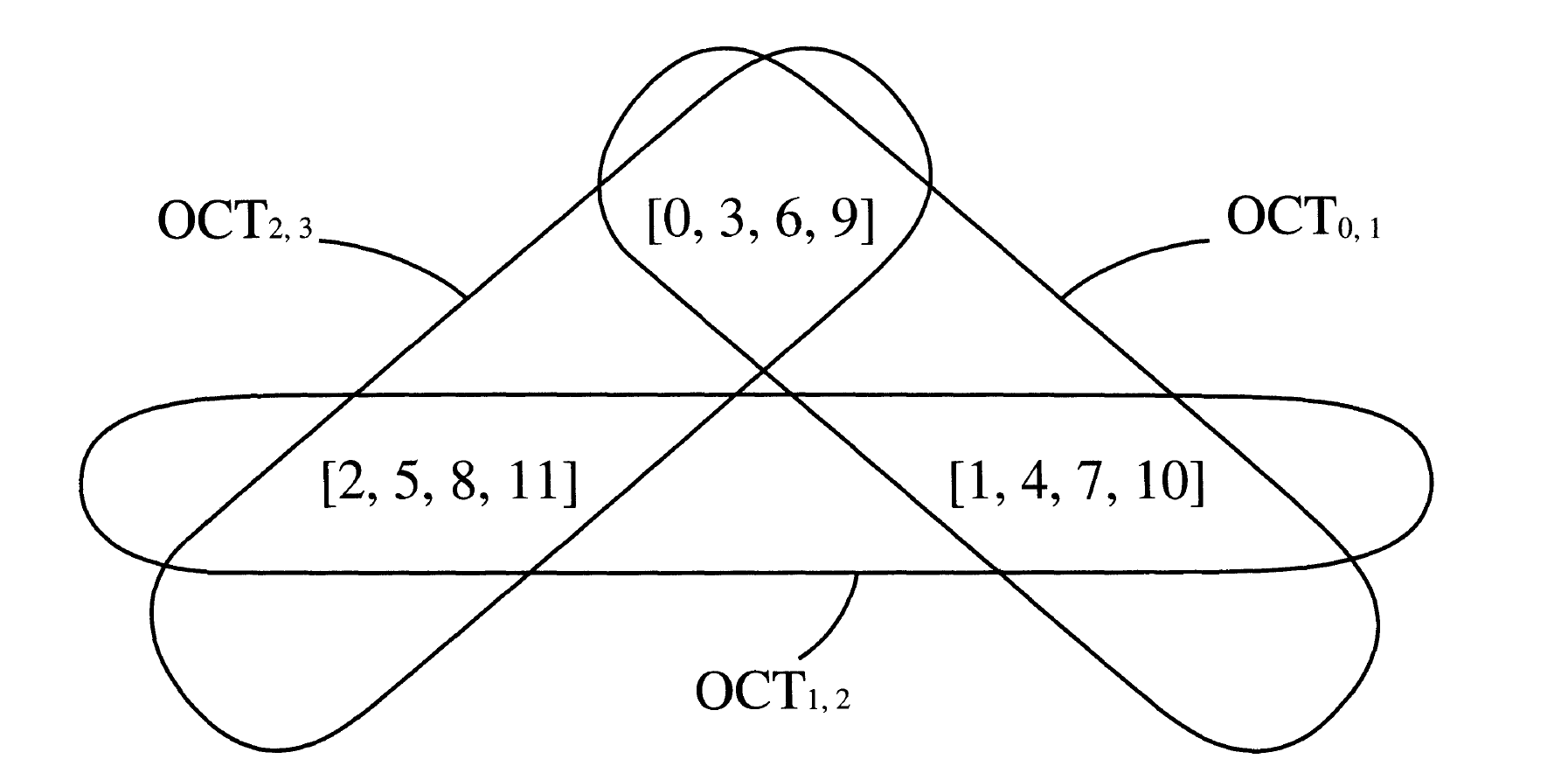 C#/Db E G A#/Bb
C#/Db E G A#/Bb
C D#/Eb F#/Gb A
C D#/Eb F#/Gb A
D F G#/Ab B
D F G#/Ab B
The  octatonic collection 8-28 (0134679T) is highly symmetrical; i.e., 
it maps onto itself at 4 levels of T and TnI

Its subset structure is restricted and redundant.
3-11 (037) (major or minor triad)
4-3 (0134) (semitone-whole tone-semitone)
4-10 (0235) (minor or dorian tetrachord)
4-26 (0358) (minor seventh chord)
4-27 (0258) (dominant or half-diminished seventh chord)
4-28 (0369) (diminished seventh chord)
C-Eb-G/C-E-G
C-C#/Db-D#/Eb-E
C-D-D#/Eb-F
C-D#/Eb-F-G#/Ab
C-D-F-G#/Ab
C-D#/Eb-F#/Gb-A
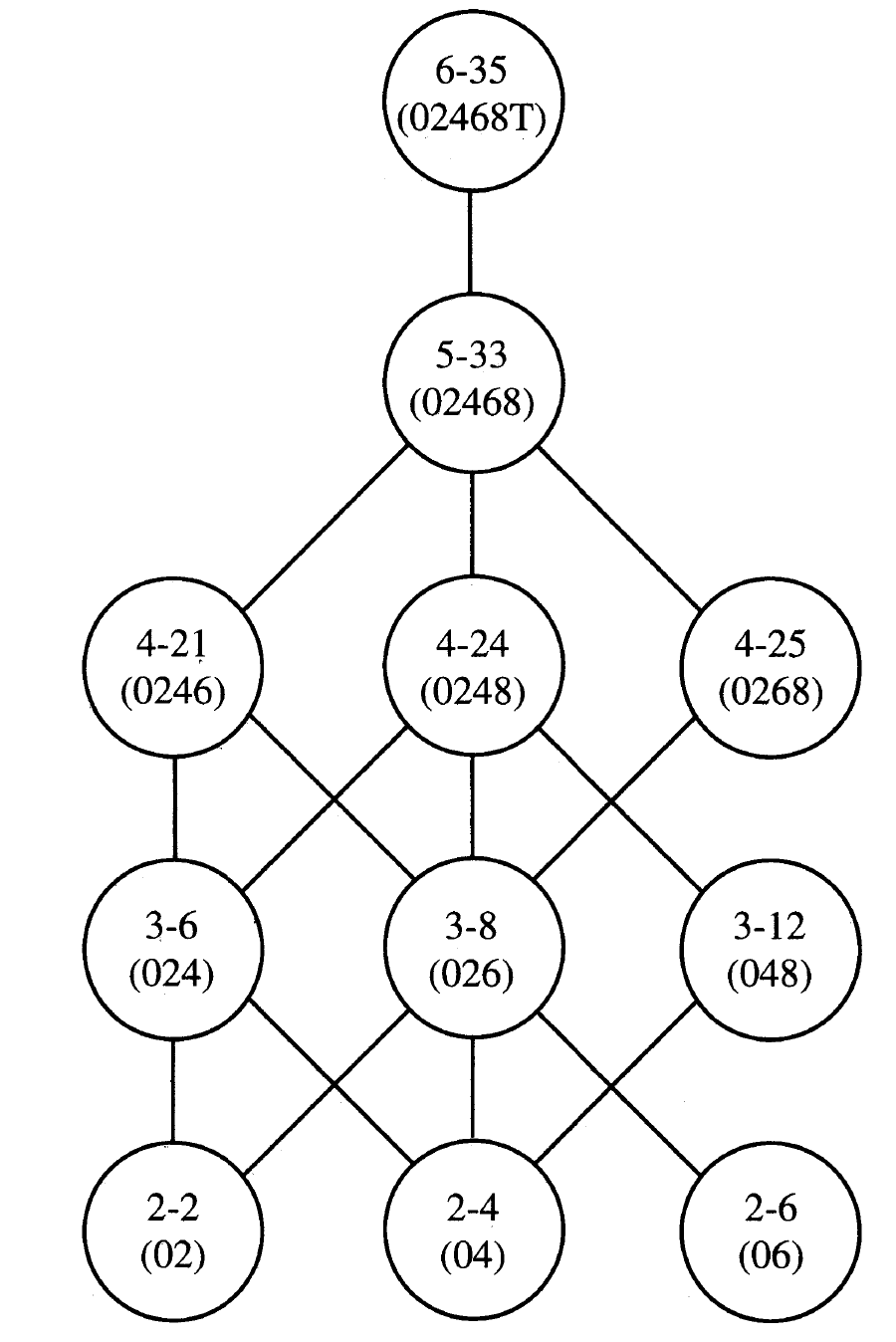 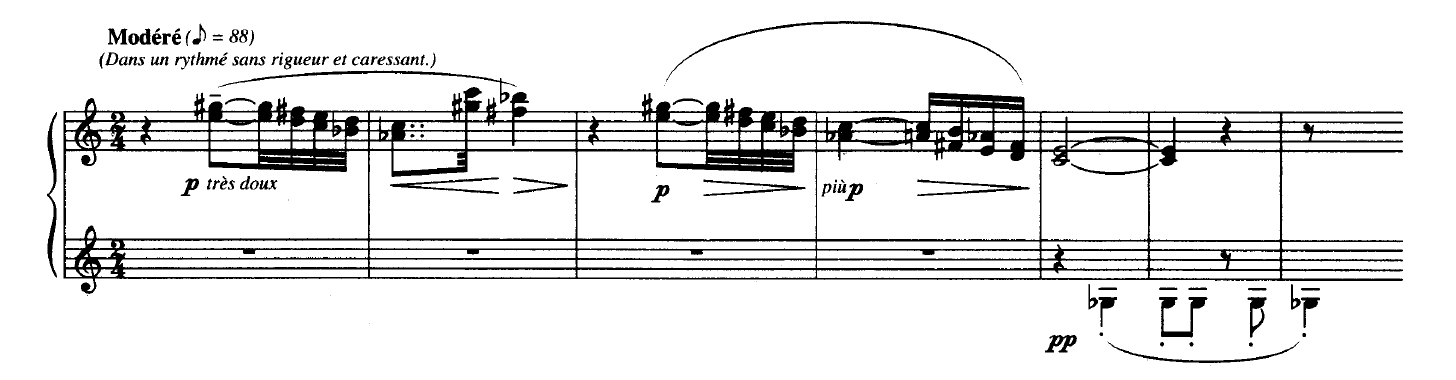 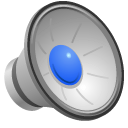 The Whole-tone Collection 6-35 (02468t) is both transpositionally and inversionally symmetrical at six different levels
C  E G#/Ab
C#/Db F A
C#/Db F A
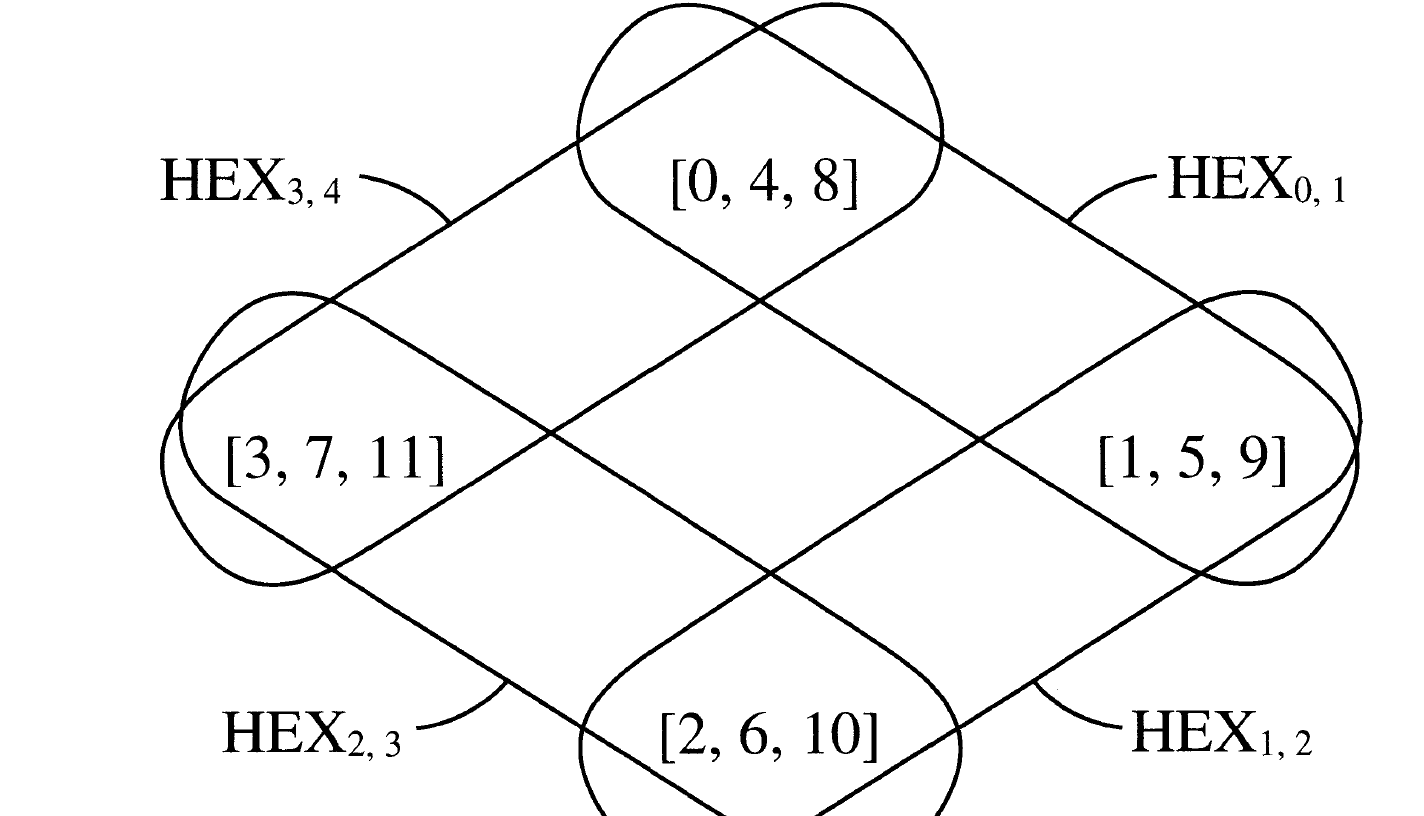 D#/Eb G B
D#/Eb G B
D F#/Gb A#/Bb
D F#/Gb A#/Bb
The Hexatonic Collection 6-20 (014589) is both transpositionally and inversionally symmetrical at three different levels.
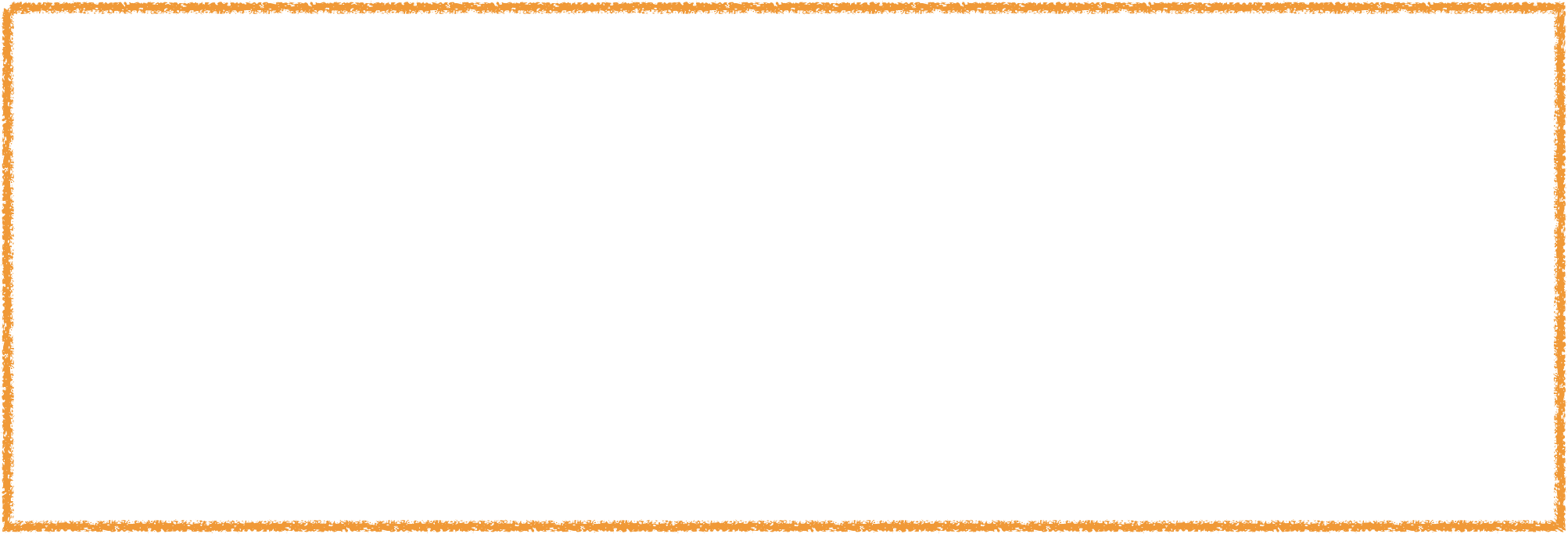 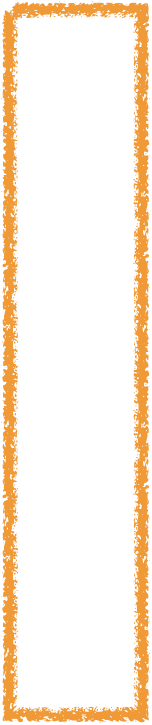 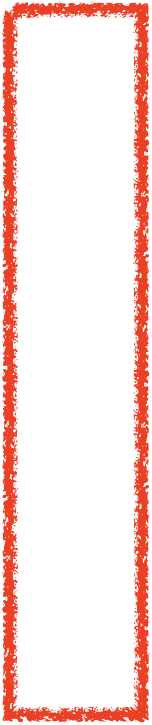 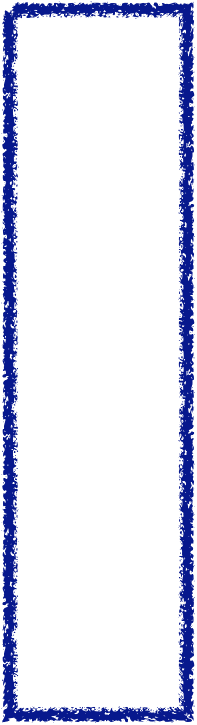 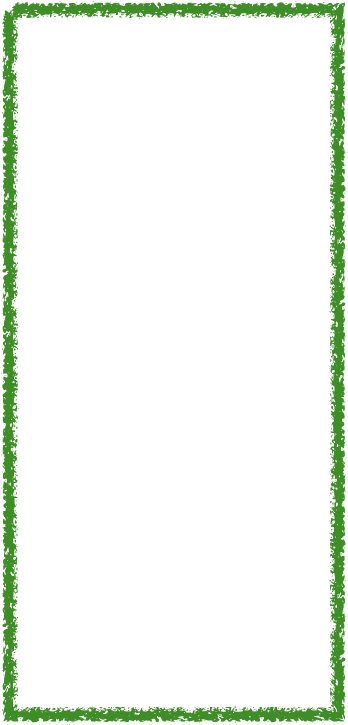 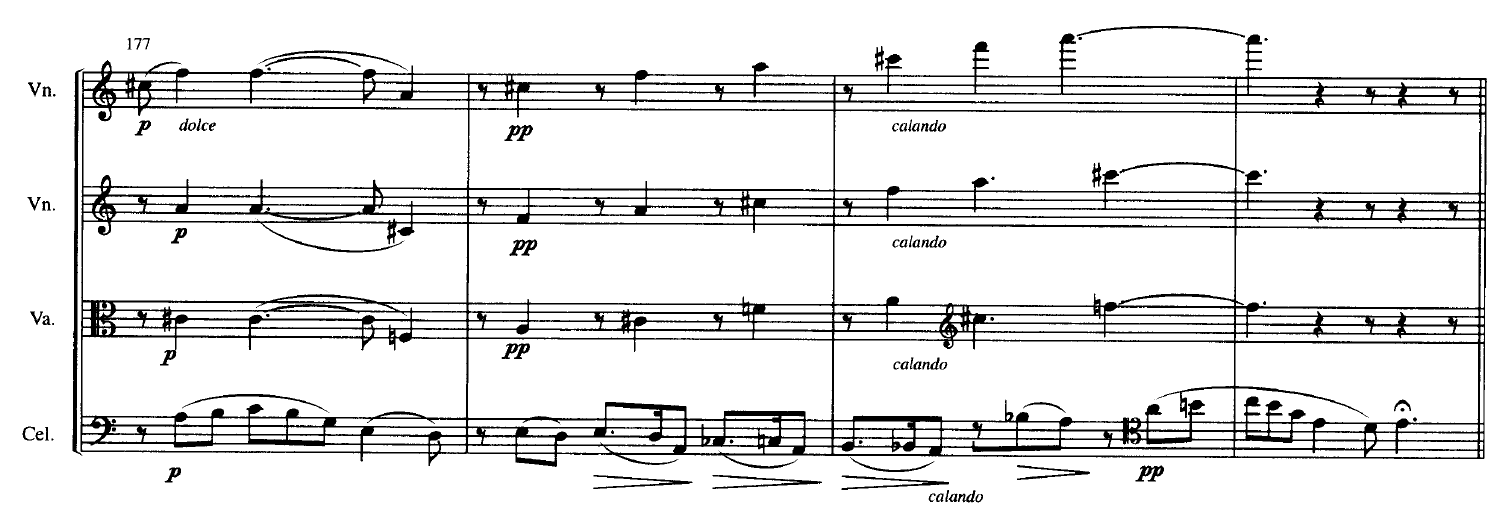 [9e15]
(0258)
not hex
[159]
(048)
hex
&
wt
[579e1]
(02469)
not hex
[1259]
(0148)
hex
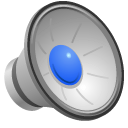 Bartók String Quartet No, 2, I, hexatonic
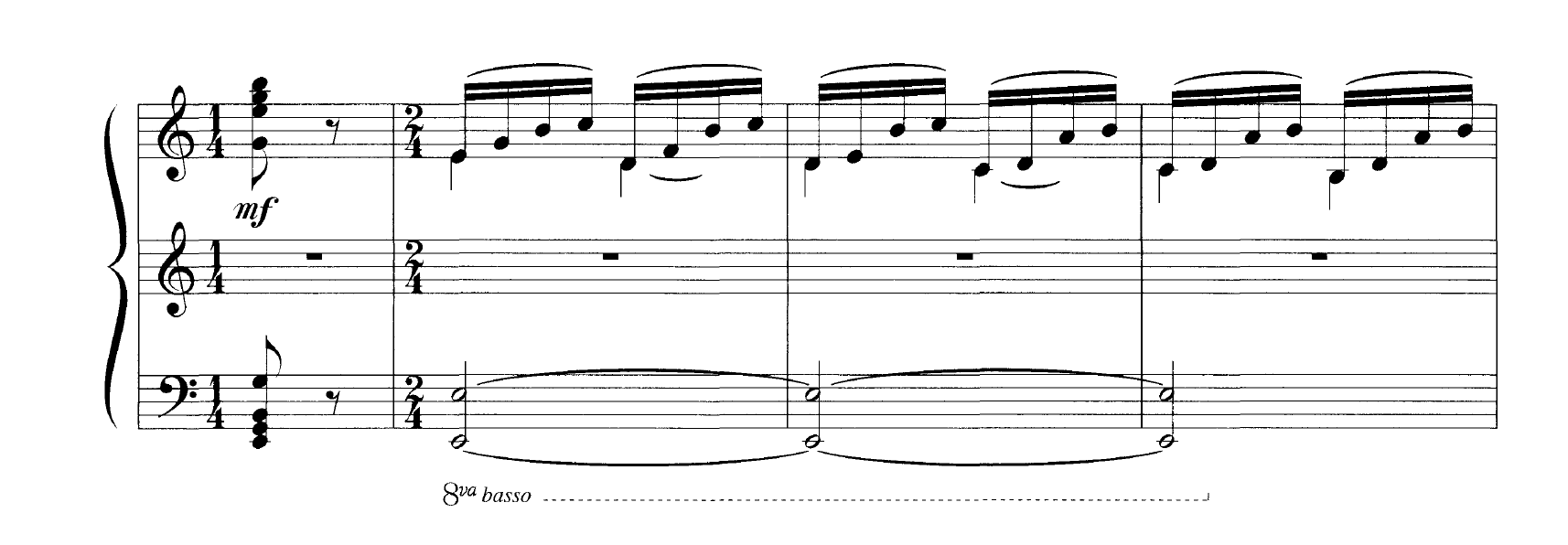 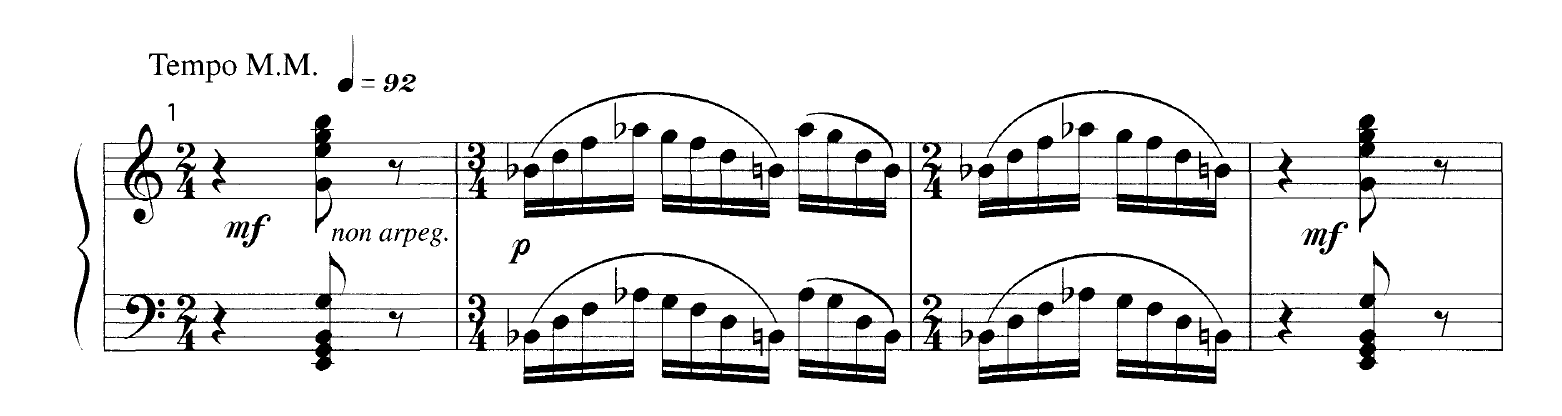 Psalms chord as subset of E Phrygian (Diatonic C collection [e024579] with emphasis on E)
Psalms chord as subset of Octatonic on E [235689e0]
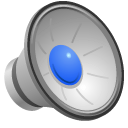 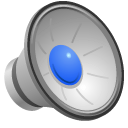 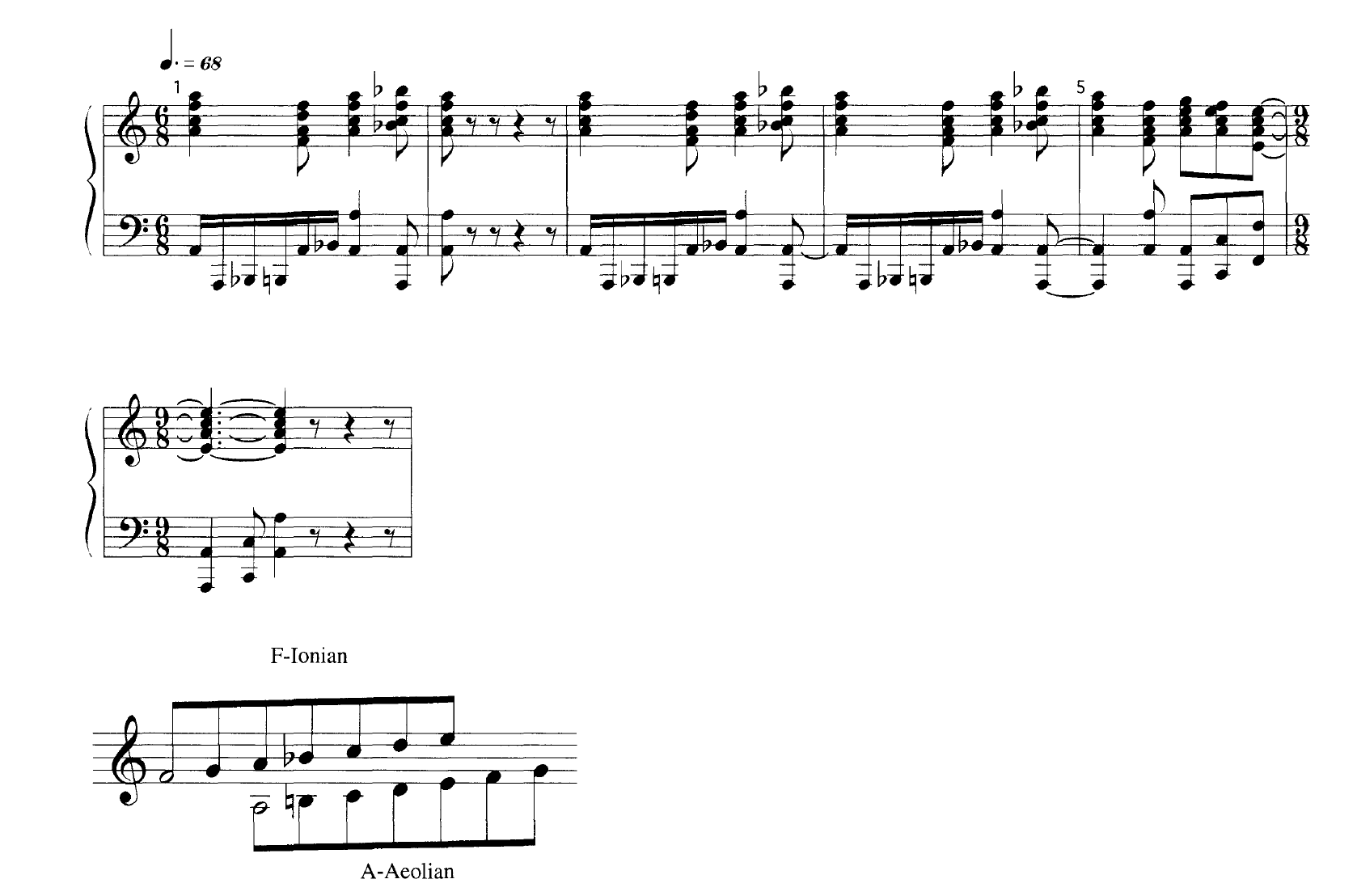 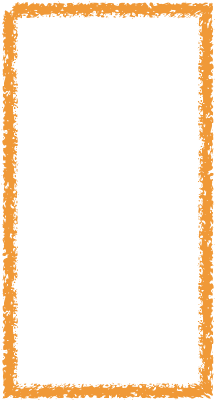 [59t0] = Oct 0,1
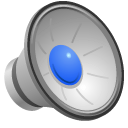 Stravinsky’s Serenade en la as union of two diatonic modes
(Diatonic Octad?)
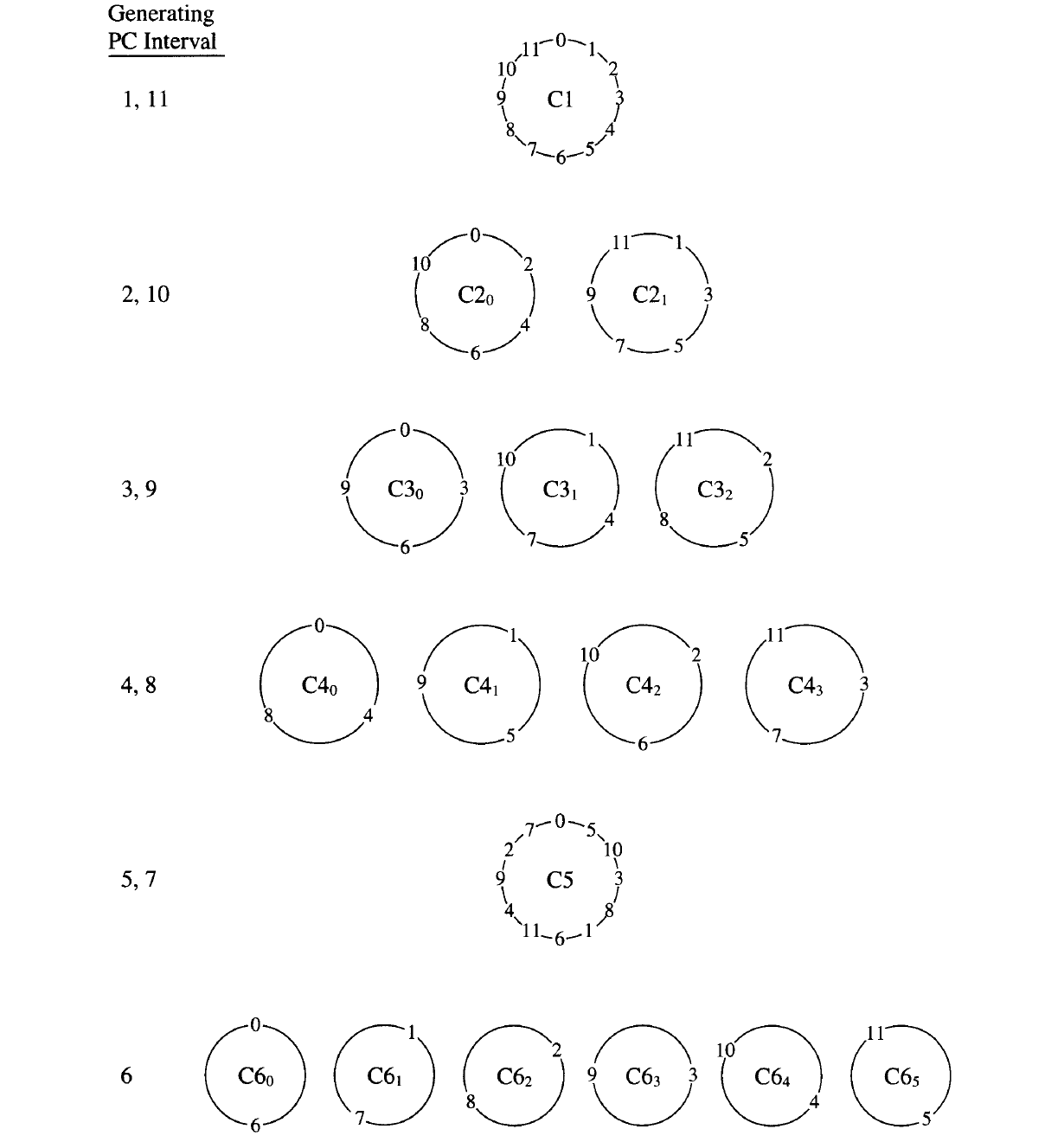 Interval Cycles
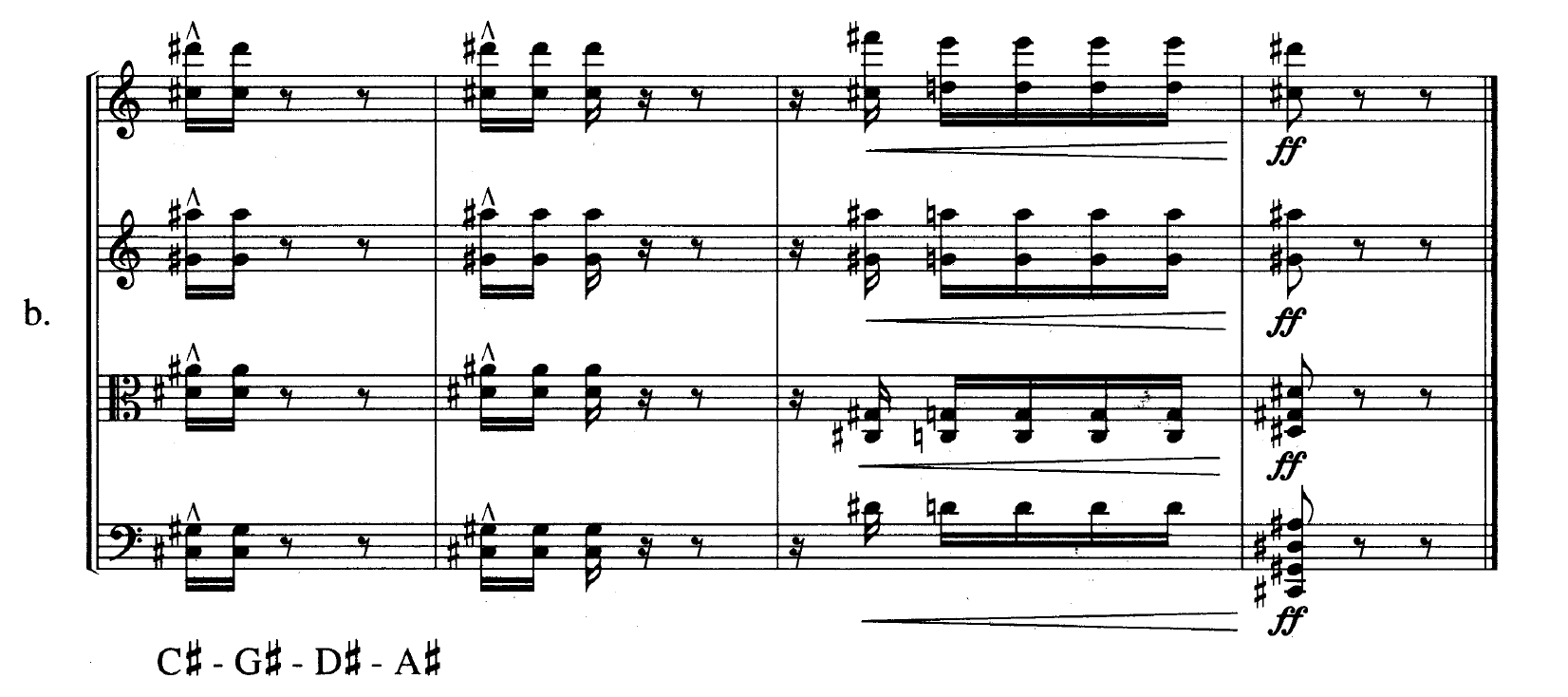 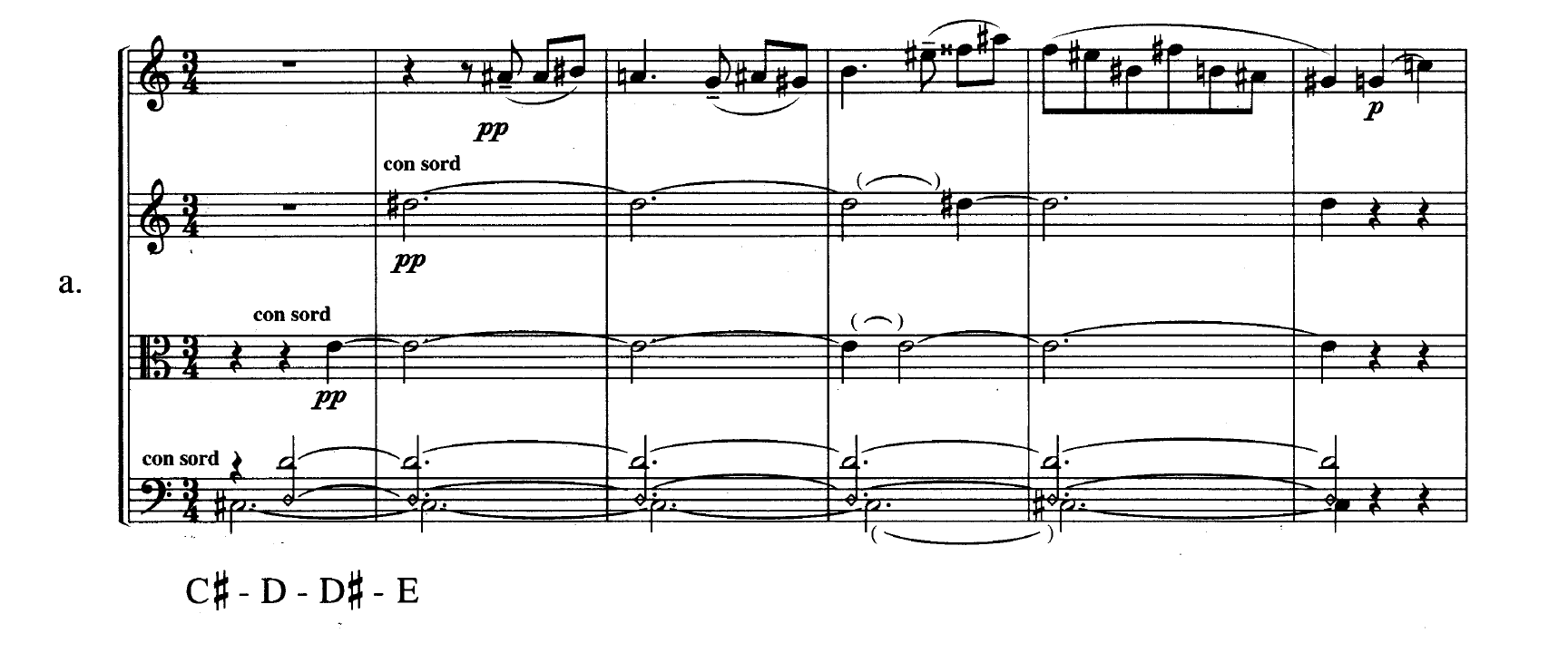 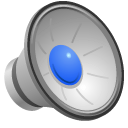 Interval Cycles: Bartók, Quartet No. 3, I intro and finale
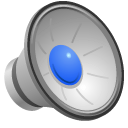 whole-tone
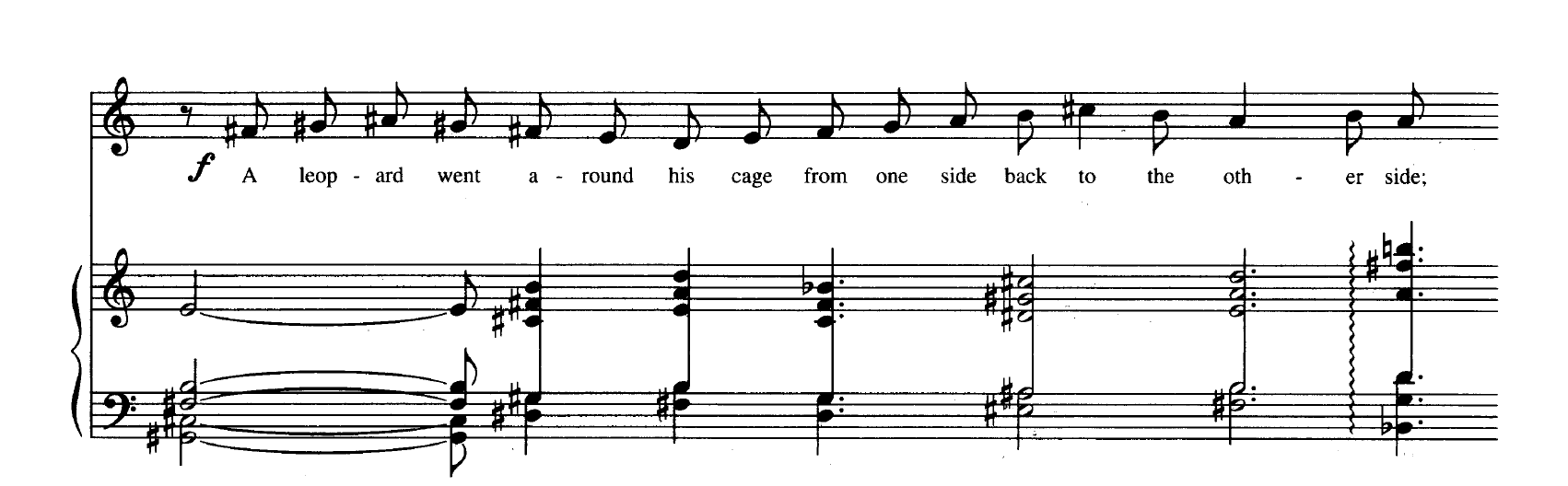 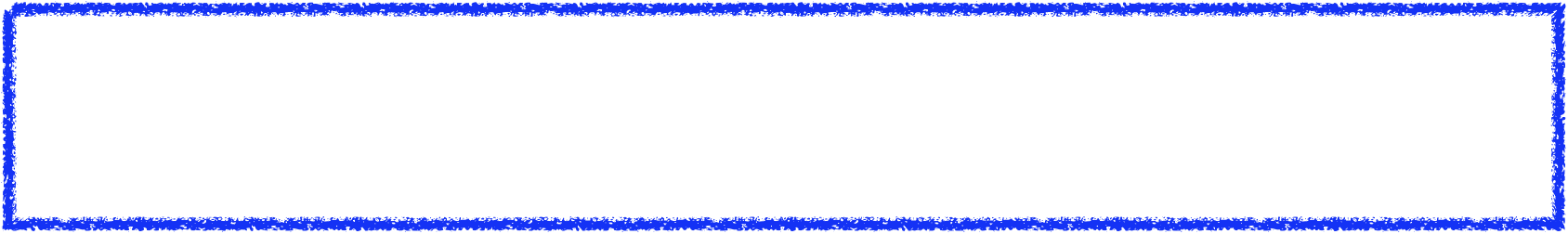 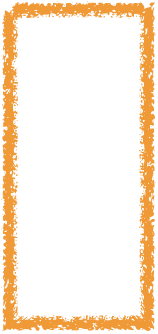 circle of 5ths
Interval Cycles: Ives, The Cage
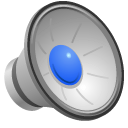 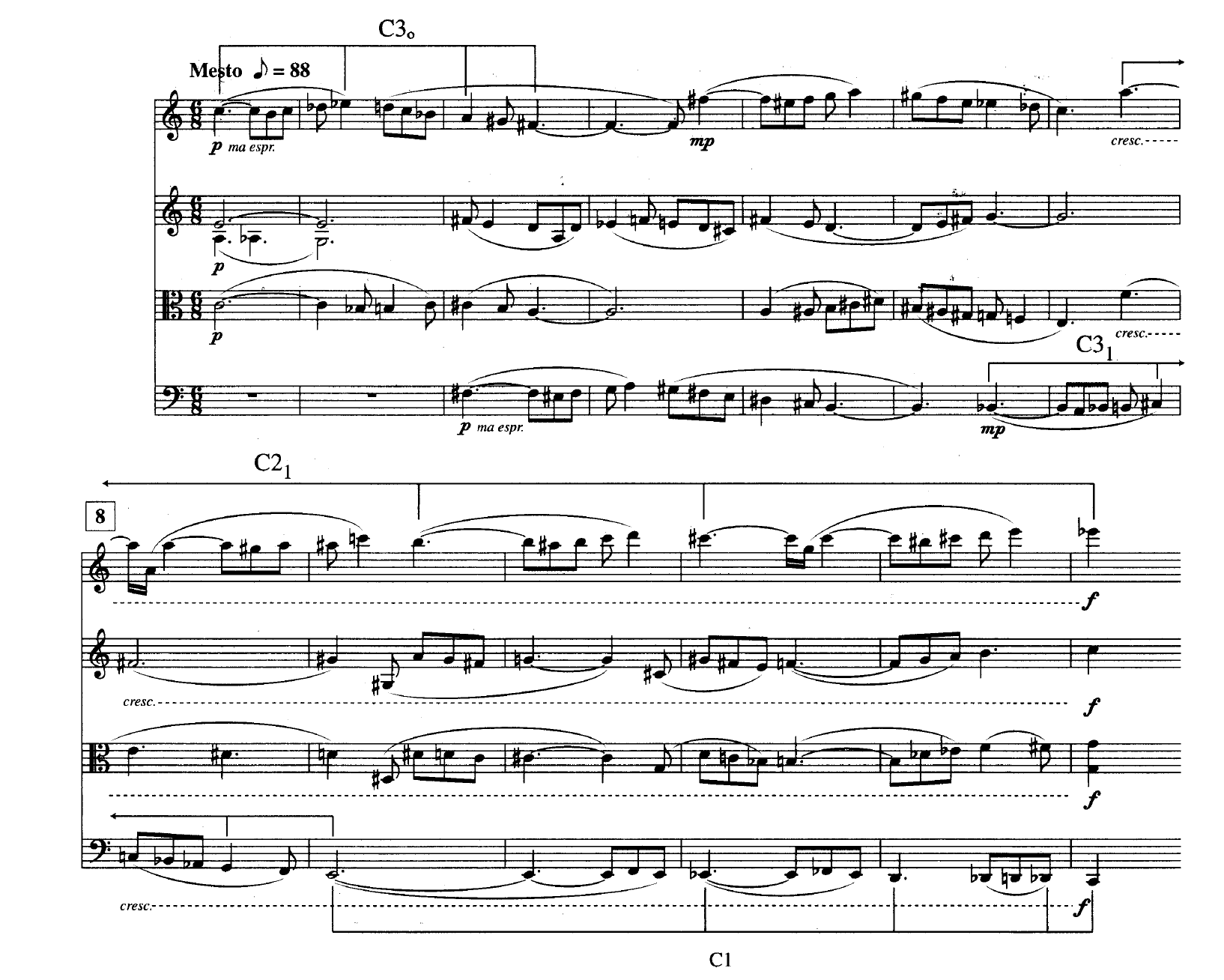 Interval Cycles: Bartók, Quartet No. 6
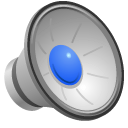